Civic Engagement in Action:After-School ProgramsCommunity Perceptions Influencing Involvement
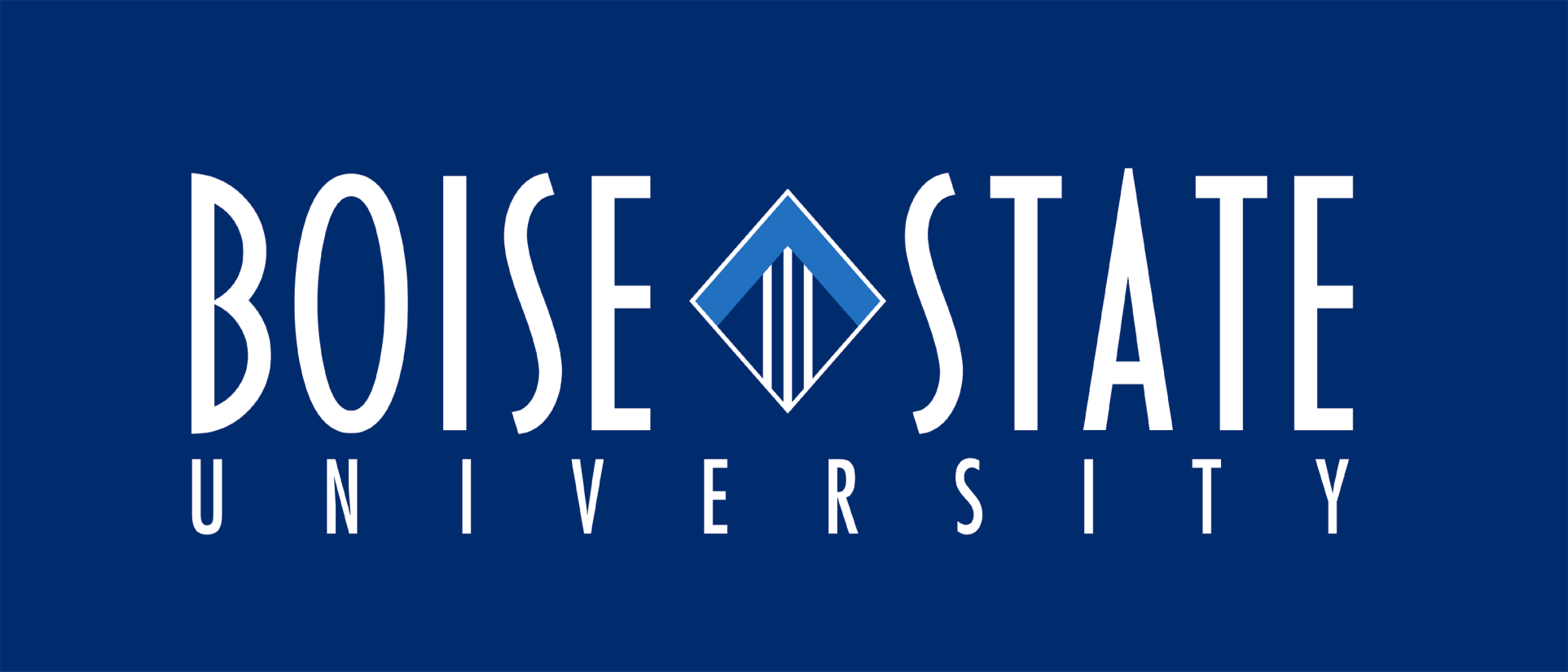 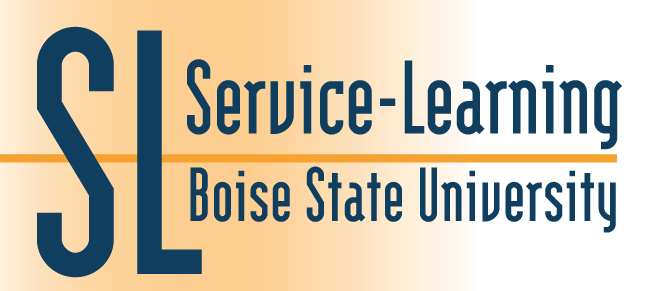 Shirree Reynolds; Jackie Mosier; Chanel Peisner; Matt Hallowell; Ashley Murphy; Linda Anooshian, PhD
Psyc 489, Capstones, Spring 2010
INTRODUCTION
AFTER-SCHOOL PROGRAMS
RESULTS
According to  the U.S. Bureau of Labor Statistics, in 2000,  69% of-two parent families and 71% of single-parent families reported young children in need of supervision outside of school hours due to parents' work schedules.1  There is a critical need for organizations that can provide an enriching environment with quality adult supervision for children outside of school hours. We investigate some of the perceptions and factors that contribute to involvement or non-involvement of children and families in after-school programs to evaluate possible areas of improvement.
Demographics:
Our population of Psychology 101 students consisted of 44.5% males and 55.5% females.  Of these participants only 16% are parents and only 16% of those parents report having a stay-at-home parent in their household. We found that 68% of parents have their children involved in after-school activities and 37% of the parents have children in after-school programs.  About 35% of the participants in this study attended after-school programs when they were growing up and the majority of the time it was during the school-year (55%).
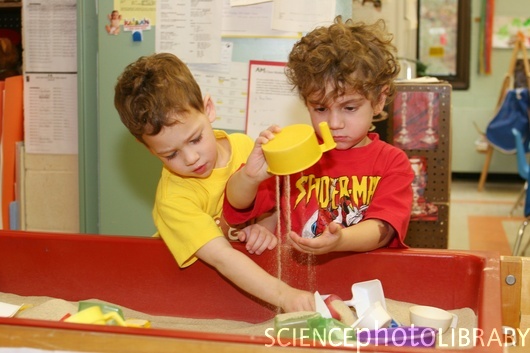 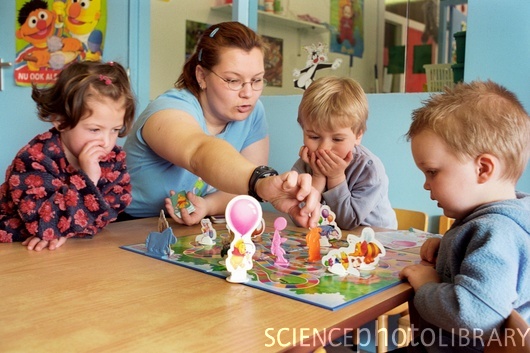 After-School Programs Evaluation/Opinion:
Our survey found that 81% of involved participants were in favor of after-school programs. It also found that 93% of involved participants thought after-school programs to be beneficial. 
The top three reasons not to be involved in after-school programs were cost (23%), transportation (16%), and other (51%).  Of the participants who attended after-school programs during childhood or adolescence, 24% quit after-school programs for reason other than because of age.
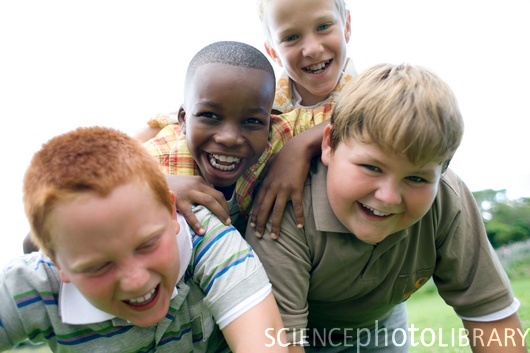 PARTNERING AGENCIES
Boys & Girls Clubs
Mission Statement: To inspire and empower all young people, especially those who need us most, to realize their full potential as productive, responsible and caring citizens.2
YMCA
Mission Statement: The Treasure Valley Family YMCA welcomes all people and provides an atmosphere to enrich spirit, mind and body. We are dedicated to the values of caring, honesty, respect, and responsibility. Our programs enhance individual health and well being, strengthen personal and family relationships and develop leadership skills. We build strong kids, strong families, strong communities.3
METHODS
A survey was administered to Psychology 101 students through the online Experimetrix program at Boise State University. The survey topics included: demographics (age, sex, marital status, job status, and family demographics), student’s perceptions of after-school programs, parents’ use and perceptions of after-school programs, students’ past involvement with after-school programs, and knowledge of available after-school school programs in the community. This study has the potential to elucidate current perceptions of after-school programs and benefit agencies (The Boys & Girls Club and Parks and Recreation) by providing them with information on areas they can improve community knowledge about their program benefits.
DISCUSSION
Our main focus for this research survey was to get a subjective perception on after-school programs from a wide range of participants.  We wanted to see if the participants thought after-school programs were beneficial to the development of a child or adolescent.
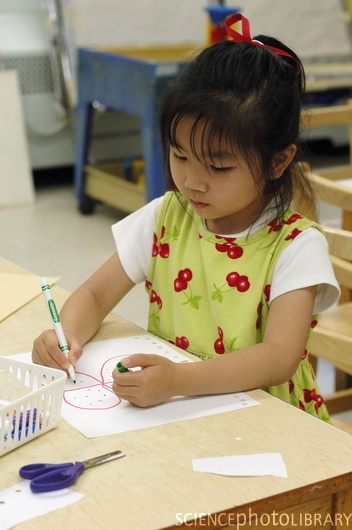 We found that participants were in favor of after-school programs and we also found that they think after-school programs were beneficial.  Even though we didn’t specifically ask the participant “what part of development do you think after-school programs benefit a child or adolescent,” we think it is safe to infer that the participants view after-school programs and/or activities as beneficial to development in general. Future research is still needed to evaluate future improvements that can be made in after-school programs.
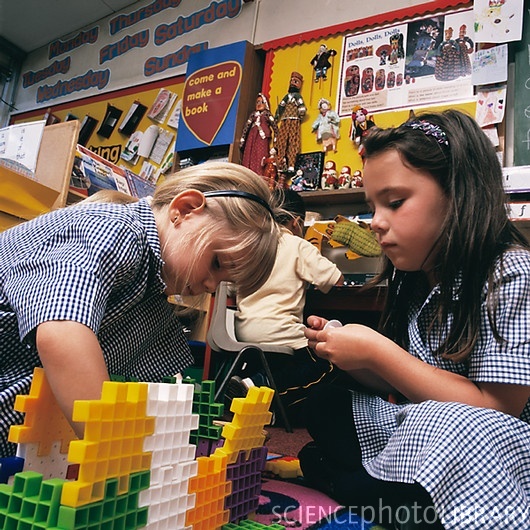 REFERENCES
U.S. Bureau of Labor Statistics. (2000). Employmentj characterisitics of families: summary table 4. Washington D.C.: U.S. Census Bureau.
Boys & Girls Clubs of Ada County. (2009) Our mission. Accessed April 13, 2010 from http://www.mybgclub.org/who_we_are.html.
YMCA. (2010) Your YMCA. Accessed April 13, 2010 from http://www.ymcaboise.org/index.cfm?ID=93,23,0.
http://www.cityofboise.org/After3/